Урок 1Химия как часть естествознания. Предмет химии.
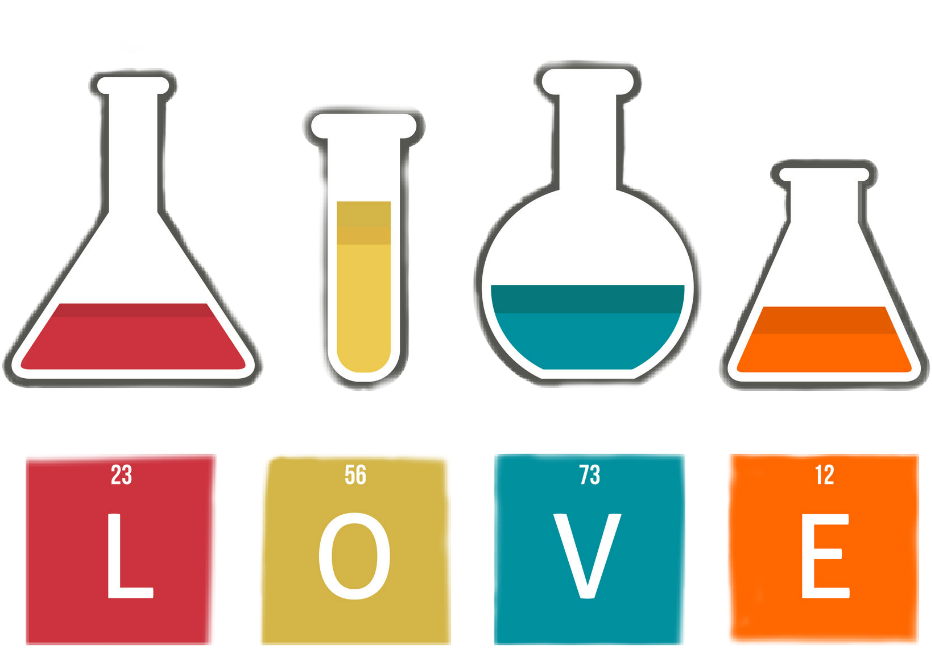 Учитель: Глушкова Ксения Дмитриевна
Естественные науки:
география;
физика;
химия;
биология;
астрономия.
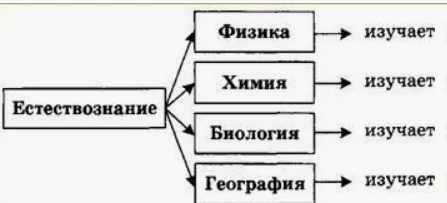 Химия-наука о веществах, их свойствах и превращениях.
Физическое тело-все, что нас окружает.
Вещество-то, из чего сделано тело.
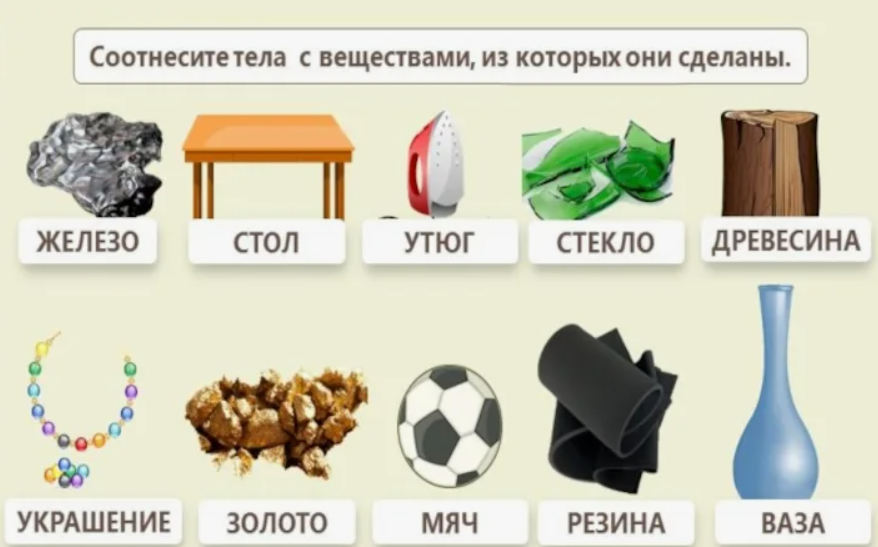 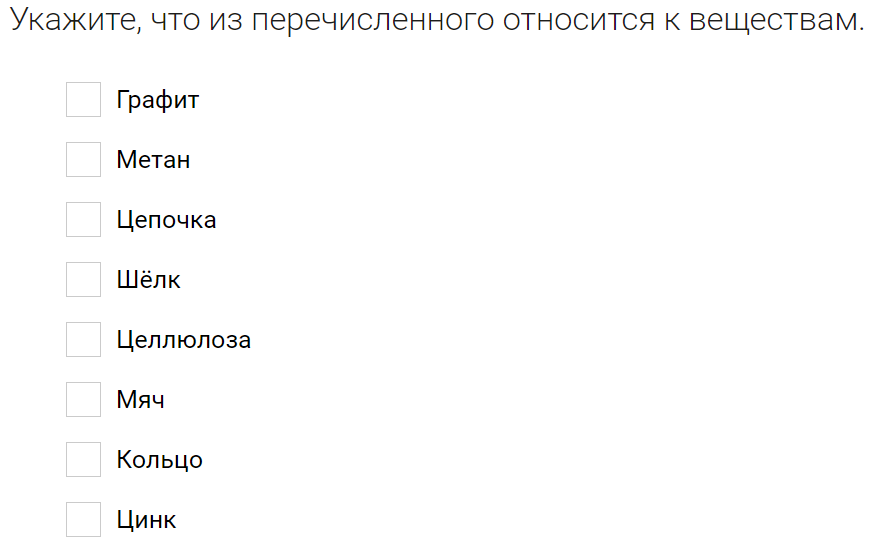 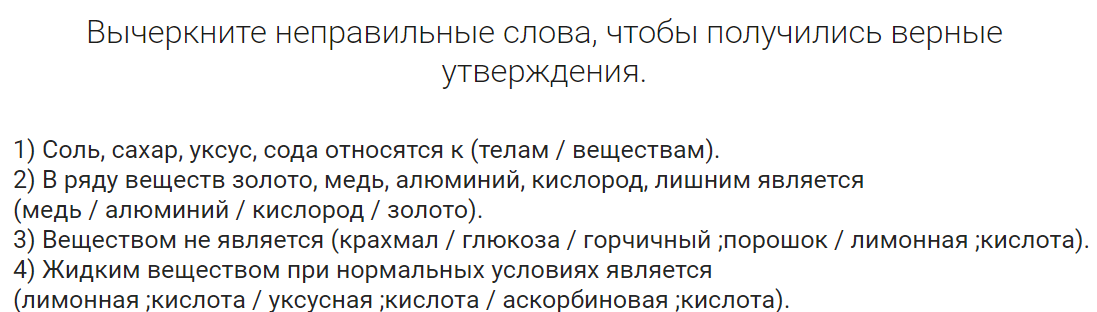 Свойства веществ-признаки, по которым вещества отличаются или сходны между собой.
Указать, к химическому/физическому явлению относятся:
Ржавление железа;
Снегопад;
Распространение запаха духов в классе;
Взаимодействие калия с водой;
Горение меди;
Удар мяча об стену;
Испарение воды;
Плавление серебра;
Засахаривание варенья;
 Растворение магния в соляной кислоте с образованием моли и водорода.
Правила техники безопасности в кабинете химии
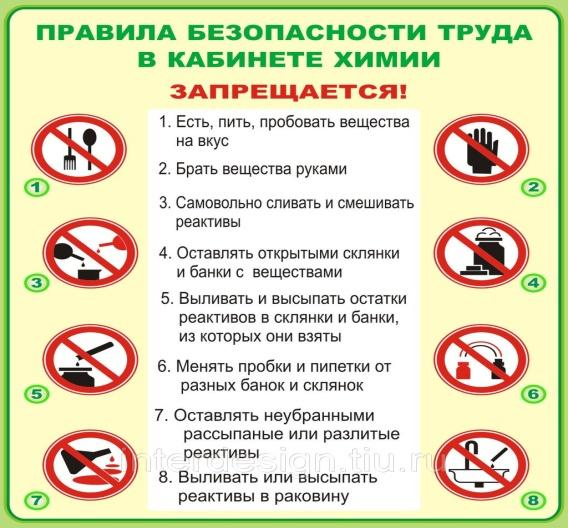 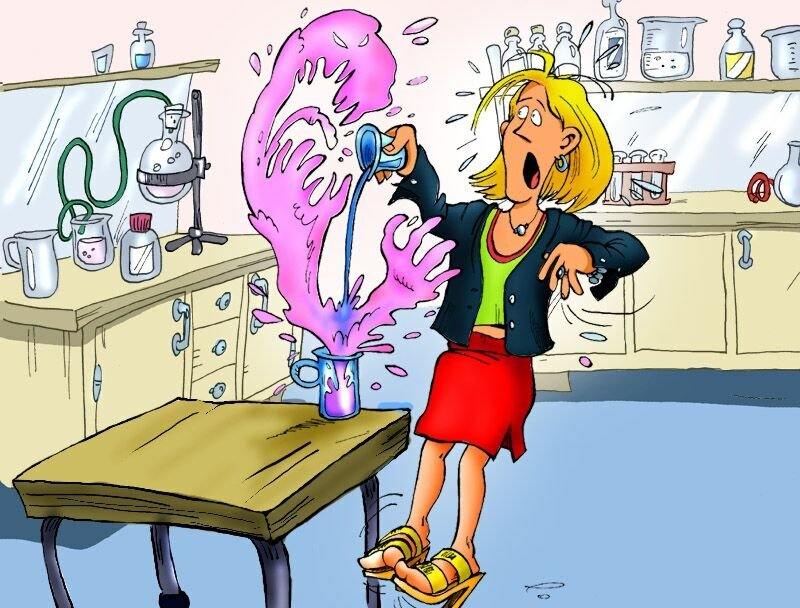 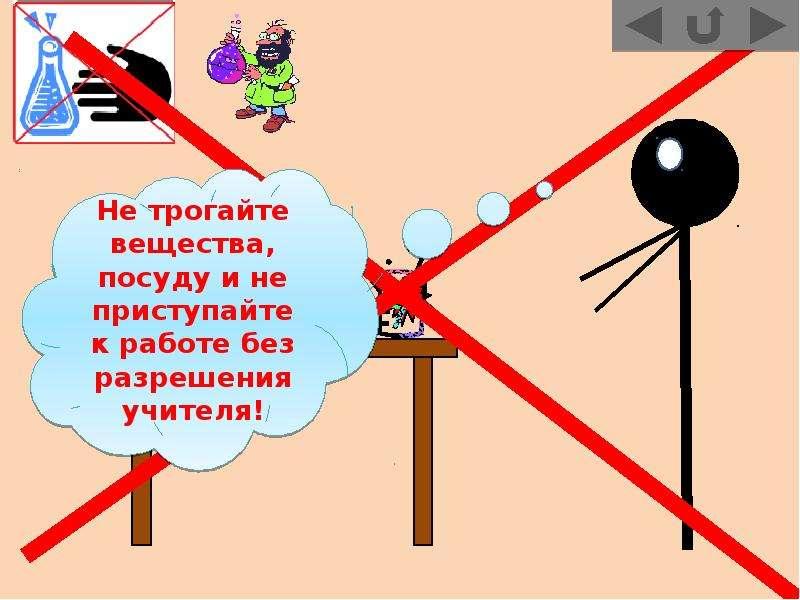 Найди и выпиши ошибки, которые допустил Петр при работе в химической лаборатории.
Петр забежал на урок химии, закричав: «Наконец-то. Похимичим!!!», он кинул рюкзак на парту, расплываясь в улыбке. Он сразу взял пробирку с неизвестным веществом, поднес нос к ней, вдохнул полной грудью и закашлялся. «Не вкусно пахнет»- подумал Петр. Не долго думая, он попробовал кислоту на вкус. Затем слил все реактивы в раковину, чтобы можно было налить новые и по экспериментировать. При смешении двух неизвестных веществ содержимое пробирки забурлило и выплеснулась на стол и пальцы. Петр протер пальцы полотенцем, а парту-рукавом рубашки.
Домашнее задание
Выучить понятия: «химия», «тело», «вещество», «химическое и физическое явление». 
Переписать правила работы в химической лаборатории.
Письменно выполнить задание:
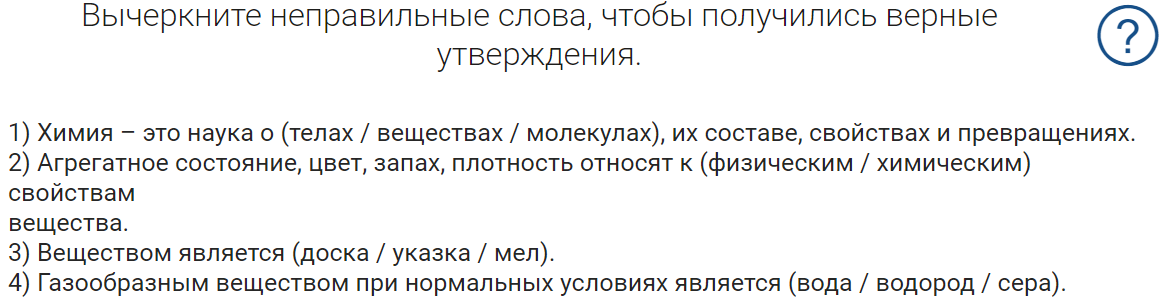